Original
Story
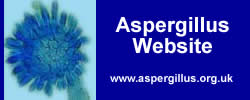 Toledo Blade July 31 1996